[organization name]
A Presentation About Five Wishes
Today We’ll Talk About
Practical steps to make your wishes known and honored
Follow-up steps for communicating your wishes to others
Other ways [organization name] can help
[Speaker Notes: Citations:
Item 1: 
(Time/CNN Poll, 2000)

Items 1, 3, and 4: 
(IOM Dying in America, 2014)
(SUPPORT Study, JAMA, 1995)]
What People Want
To die at home
To be free from pain
To be in the company of loved ones
To retain control of the care we receive
[Speaker Notes: Citations:
Item 1: 
Institutes of Medicine Report Dying in America, 2014: http://www.iom.edu/Reports/2014/Dying-In-America-Improving-Quality-and-Honoring-Individual-Preferences-Near-the-End-of-Life.aspx
As reported by PBS Frontline, Facing Death (sourcing a Time/CNN Poll from 2000: http://www.pbs.org/wgbh/pages/frontline/facing-death/facts-and-figures/)

Items 3 and 4: 
Institute of Medicine (IOM) Report Dying in America, 2014: http://www.iom.edu/Reports/2014/Dying-In-America-Improving-Quality-and-Honoring-Individual-Preferences-Near-the-End-of-Life.aspx
The Journal of the American Medical Association, SUPPORT Study , 1995: http://jama.jamanetwork.com/article.aspx?articleid=391724]
The Contrast of Reality
Less than 25 percent of Americans die at home, although more than 70 percent say that is their wish
Dying is often unnecessarily painful and isolating
Only 20 to 30 percent of the population has completed an advance directive
[Speaker Notes: People often don’t receive the care they want – almost everyone has a “horror story” of a loved one dying in pain or isolation that could have been avoided.

Citations in Order
1.a Reported by PBS Frontline, sourcing the Centers for Disease Control, 2005: http://www.pbs.org/wgbh/pages/frontline/facing-death/facts-and-figures/
1.b Harvard Business Review Tackling Social Problems, 2012: https://hbr.org/2012/01/tackling-social-problems/
2. IOM, Dying in America, 2014
3. Reported by PBS Frontline, sourcing The Associated Press, 2010: http://www.pbs.org/wgbh/pages/frontline/facing-death/facts-and-figures/
3. Reported by National Health Care Decisions Day (NHDD) sourcing The Pew Research Center, More Americans Discussing – and Planning – End-of-Life Treatment, 2006: http://www.people-press.org/files/legacy-pdf/266.pdf]
A Solution: FIVE WISHES
Simple format
Everyday language
Promotes peace of mind
Helps families avoid guessing and guilt
Gets the care people want and deserve
[Speaker Notes: You don’t need an attorney to complete Five Wishes.  You can sit down in your living room with family, discuss it, and put your wishes down in your own words.]
FIVE WISHES is…
The first living will to address personal, emotional and spiritual needs, along with medical and legal wishes
Created with help of American Bar Association and health care experts
Helps facilitate discussion of wishes with family and doctors
Distributed by Aging with Dignity and a network of more than 40,000 organizations
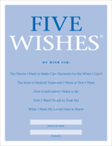 A Tool to Promote Human Dignity
People don’t want to be an object on a medical care “conveyor belt”
Sometimes medicine doesn't know when to stop
Five Wishes helps you to communicate what you want – or don’t want
Guides discussions with your loved ones and physician
Recognized Nationally
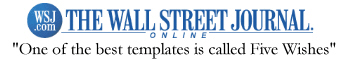 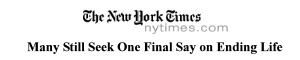 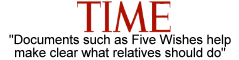 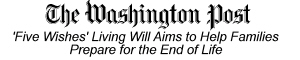 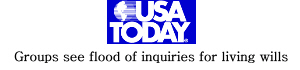 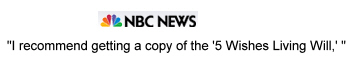 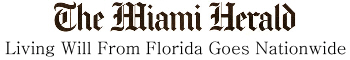 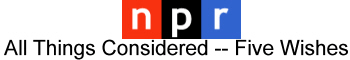 FIVE WISHES  addresses:
Which person you want to make health care decisions for you when you can’t make them for yourself
The kind of medical treatment you want or don’t want
How comfortable you want to be
How you want people to treat you
What you want your loved ones to know
WISH 1
The Person You Want To Make Health Care Decisions For You When You Can’t
Allows you to name a person to act on your behalf 
Is legally Your Durable Power of Attorney for Healthcare
Often known as a Health Care Agent or Health Care Proxy
[Speaker Notes: Five Wishes offers suggestions for choosing the right person and naming alternate choices. Also see our blog post by Health Care Ethics Advisor Jane Markley: The ACPs of Choosing a Health Care Agent: “A” at http://www.agingwithdignity.org/markley4.php.]
WISH 2
The Kind Of Medical Treatment You Want Or Don’t Want
Commonly known as  “living will”
Expresses instructions for your caregiver, such as the need to take medicine for pain, even if it leaves you sleepy
Includes examples of life support
Gives space to write instructions based on personal beliefs
[Speaker Notes: Wish 2 offers you the ability to put down different life support wishes for 3 different situations: close to death, in a coma and not expected to wake up or recover, and permanent and severe brain damage and not expected to recover.]
WISH 3
How Comfortable You Want To Be
Stresses that you want your pain managed
Expresses your choices for types of comfort care
You cross out or keep items based on your preferences
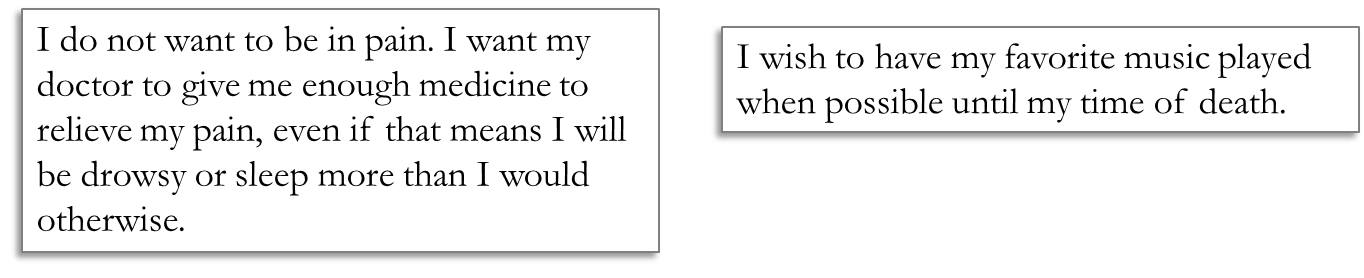 WISH 4
How You Want People To Treat You
What others should keep in mind if you become seriously ill
Whether you want to have people around or your hand held when possible
If you want prayers said for you
Ideas for your surroundings, such as pictures of loved ones
WISH 5
What You Want Your Loved Ones To Know
Encourages you to express matters of deep importance in an age where families often live apart
Allows you to offer love and forgiveness to those who have hurt you
Asks forgiveness for times you have hurt others
Communicates practical matters such as preferences for memorial or burial
Signing  FIVE WISHES
Print your name
Read the statement carefully
Ask two witnesses to be present (see witness statement)
Sign Five Wishes in front  of witnesses
Witnesses don’t have to read your wishes
After Completing   FIVE WISHES
Make copies of your completed Five Wishes for your family, friends, Health Care Agent and doctor
Discuss your wishes 
Keep it available (in your top drawer, not your safe deposit box)
Carry your wallet card
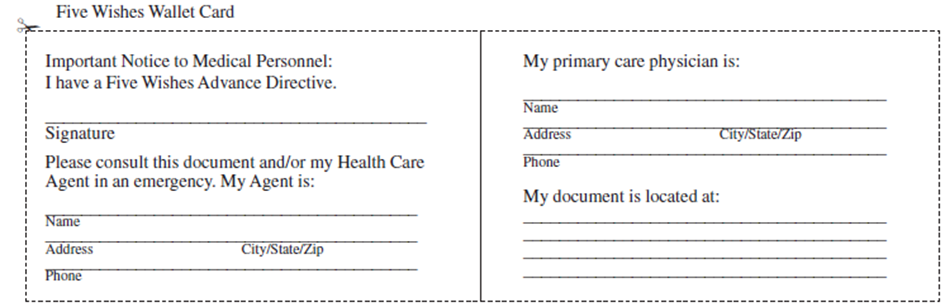 Additional Resources
Five Wishes Video:  designed to help present Five Wishes to groups or families
Conversation Guide for Individuals and Families: a companion booklet to Five Wishes, with conversation starters, commonly asked questions and answers, etc. 
Bilingual Five Wishes: Now available in 29 translated languages:

Albanian • Arabic • Armenian • Bengali • Chinese Traditional • Chinese Simplified Croatian • Farsi  • French • German • Gujarati • Haitian Creole • Hebrew 
Hindi • Hmong Ilocano • Italian • Japanese • Khmer • Korean • Polish • Punjabi Portuguese • Russian Somali  • Spanish • Tagalog • Urdu • Vietnamese
For more information
[Organization name]

YOUR NAME
EMAIL
PHONE